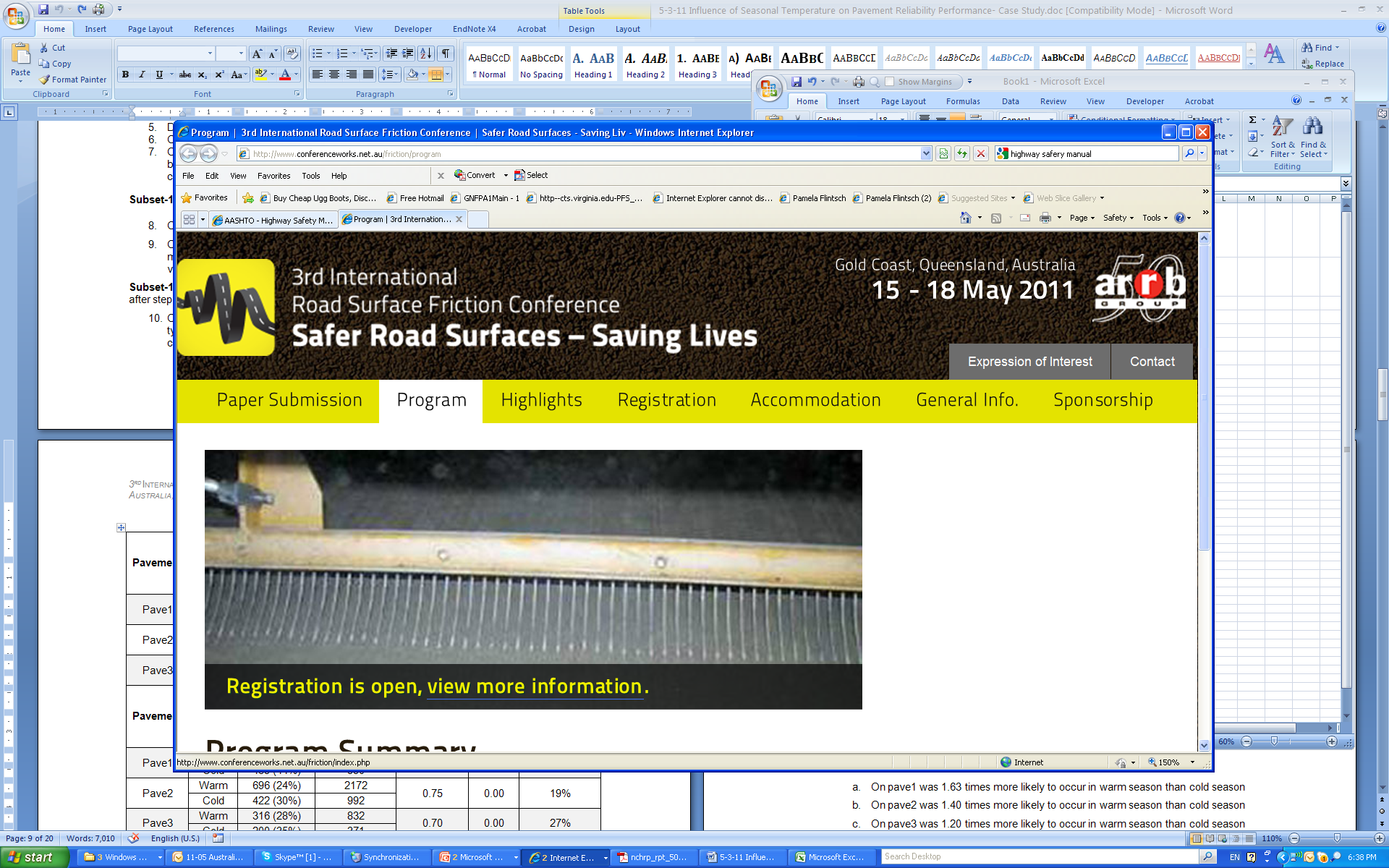 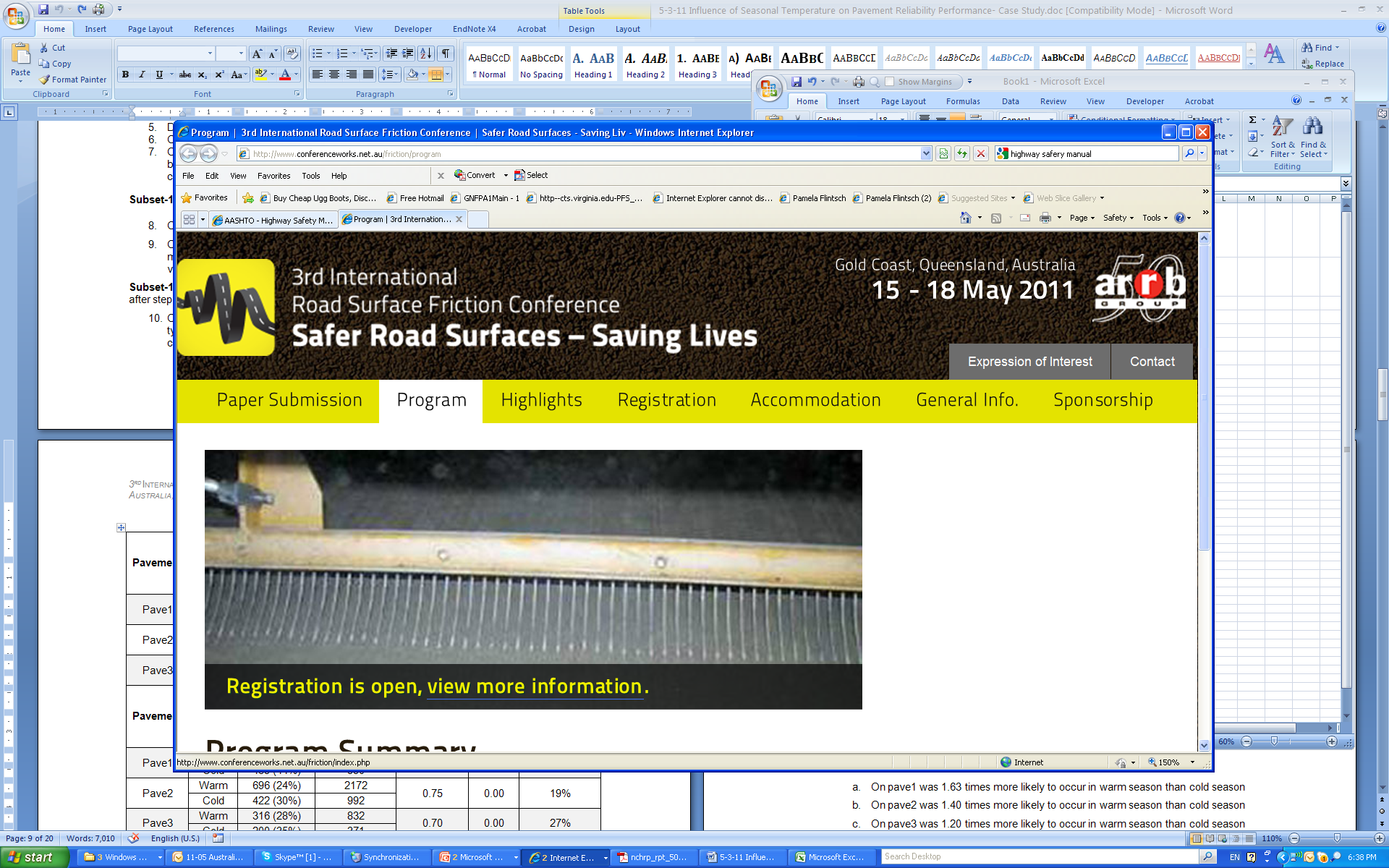 Case Study:  Ran off the Road Crash Variation with Pavement FrictionLTPP GPS 23-1001 and SPS 23-0500Reduced Friction Effect on Safety
Jim Sherwood, U. S. Federal Highway Administration, Turner Fairbank Highway Research Center, Infrastructure Research and Development
Roya Amjadi, U. S. Federal Highway Administration, Turner Fairbank Highway Research Center, Safety Research and Development
Gerardo Flintsch, Center for Sustainable Transportation Infrastructure, Virginia Tech Transportation Institute
1
Long Term Pavement Performance Program
The objective of this research is to investigate the relation between safety and skid number with a case study:
27.55 kM (17.12 mi) on an Interstate NB was constructed in 1972 with an open graded friction course.  
In June 1995, it was milled and overlaid with a dense grade asphalt concrete due to pavement deterioration.
LTPP, GPS-1 test section had a four year average friction number of 66 before the overlay, and 44 after the overlay.
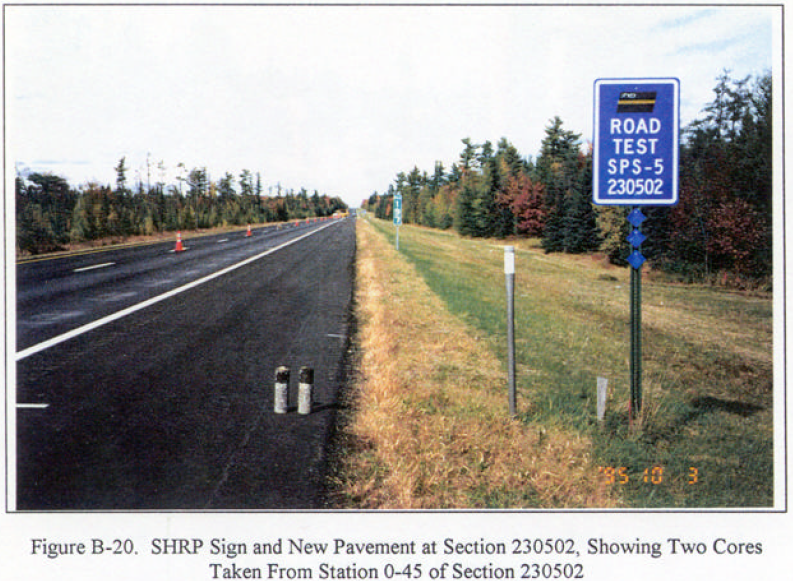 2
SPS 230500 and GPS Project 231001
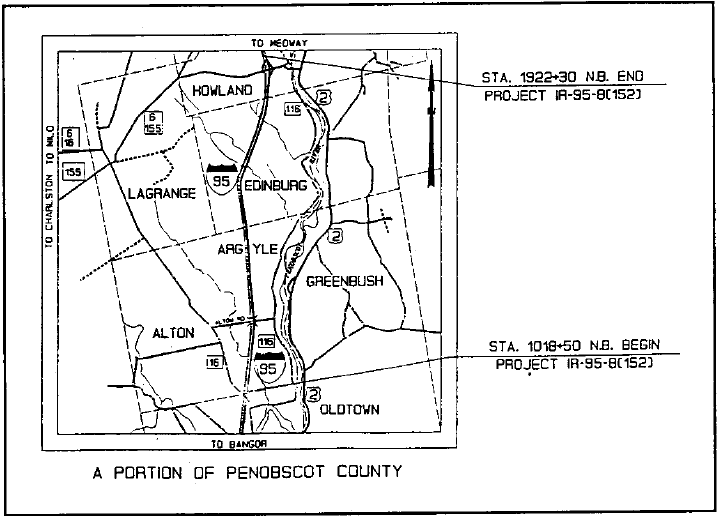 3
[Speaker Notes: This map shows the limits of the overlay projectThe General Pavement Study]
Pavement centerline cracks and bleeding“Before”
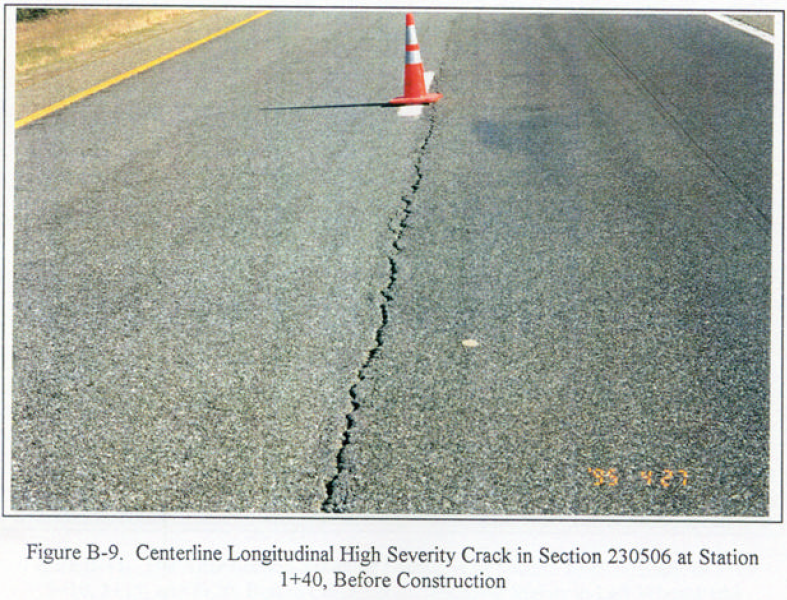 4
SPS Project 230500“After” Overlay
5
SPS Project 230500“After” Overlay
6
Gradation Curves for Asphalt Concretes
7
Friction Number  “Before” and “After”
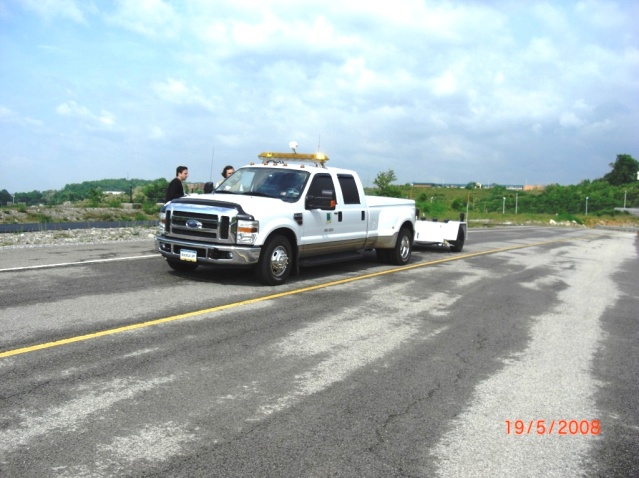 8
Data Sources
FHWA, Highway Safety Information System (HSIS) crash data files were used for this study:
Accident type (run off road, rollover, jackknife, rear end, object in road) and severity
Date and time
Location (nearest 0.1 mi. GIS MP)
Road surface conditions (wet, dry, snow/ice)
Number and types of vehicles.
9
10
Links have different lengths and AADTs
11
MethodologyDid crashes increase in “After” period?
Compared crash rates for “Before” and “After” periods for each link.
Crash Rate (crashes per 100 million Vehicle Miles Travelled):
Crash Rate= (# Crashes x 108) / (AADT x link length x days)

	Note: Traffic volumes, speed limits, and number of lanes remained constant except for maintenance and rehabilitation.
12
After
Before
13
Methodology
Results show that crashes increased for “After” period. 
Need to determine if crash increases in “After” period were related to lower skid number.
Wet pavement crashes were used to examine the low skid influence on crashes.
14
Methodology
To design the statistical analysis study two questions that need to be answered; 
What type of crashes are directly influenced by wet Pavement?
How significant are crash frequency changes in “After” period?
15
Methodology
Used “Ran-off-road” crashes, and “wet” and “dry” pavement condition only.
Used crash Odd Ratios (OR) for After/Before for different pavement surface condition (i.e. dry, wet) to identify the magnitude of the crashes increase.
Odds <= 1.00 is not considered a “risk factor.”
Used Z-Test to compare proportions in “After” and “Before” periods for each type of surface condition (only for odds>1).
16
17
Study Period: 01/01/1985 to 11/01/2004                 Total Crashes = 325                  Before overlay Crashes = 142                     After overlay crashes = 183
18
Study Period: 01/01/1985 to 11/01/2004Total Crashes = 175  Before overlay = 64 crashes  After overlay = 111 crashes
19
“Before” “ran-off-road” wet to dry ratio (4/32) = 0.125“After” “ran-off-road” wet to dry ratio (24/26) = 0.92“Before” “total” wet to dry ratio (6/58) = 0.103“After” “total” wet to dry ratio (29/82) = 0.35
20
Conclusions
When a 23 year old open graded friction course was overlaid in 1995 with a dense graded hot mix asphalt concrete the four year average pavement skid number went from 66 to 44.
Reduced pavement friction after overlay is probably one of the factors that contributed  to 
39% increase in ran-off-road crashes, and 
500% increase in ran-off-road crashes on “wet” pavement.
Increase of ran-off-road crashes on “wet” pavement in the “After” period is highly significant (P-Value= .00012)
21
Increased Crash Risk on a Wet Pavement Surface
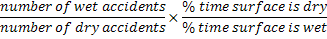 22
Relative Risk on Wet versus Dry Pavement Surface
Before: On open graded friction course (1/1/85 to 6/30/95) if we assume the road surface is dry 88.9 % of the time, there is no increased risk of running off the road if the surface becomes wet:
After:  On the dense graded overlay (7/1/85 to 11/1/04) if it is dry 88.9 % of the time, there is a 740 % increased risk of running off the road when the surface becomes wet:
23
Thank you for your time and attention
Questions?

Jim Sherwood and Roya Amjadi
jim.sherwood@dot.gov
roya.amjadi@dot.gov
 
Gerardo Flintsch
flintsch@vt.edu
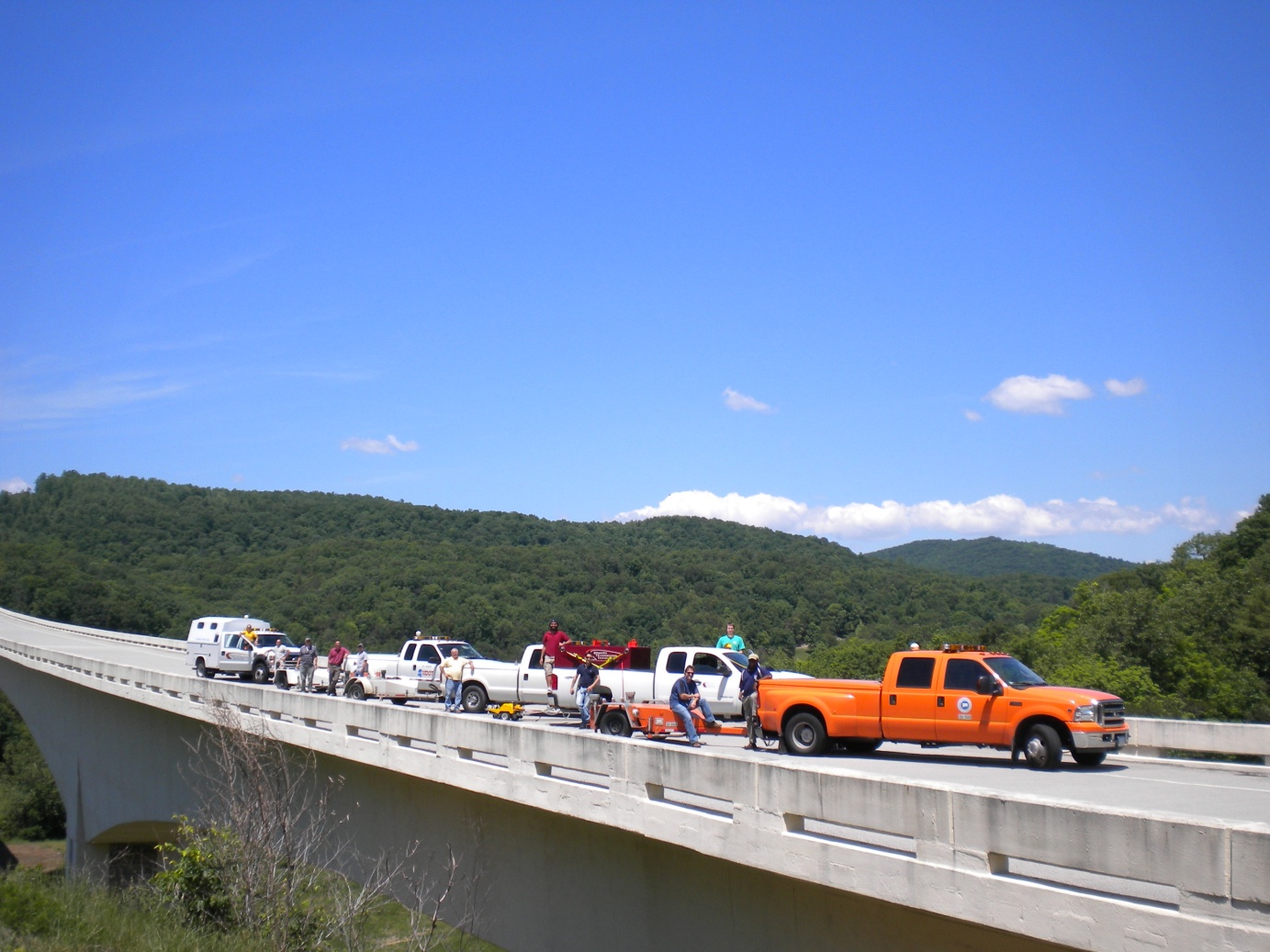 24
Norfolk, VA,
September, 19-21, 2012
7th Symposium on Pavement Surface Characteristics SURF 2012
Smooth, Safe, Quiet, and Sustainable Travel through Innovative Technologies
Deadline for submission of abstracts: July 31, 2011
www.SURF2012.org
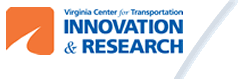 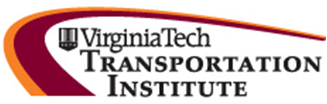 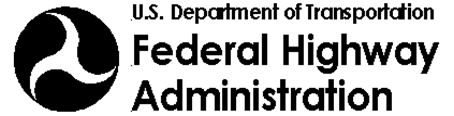